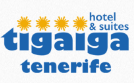 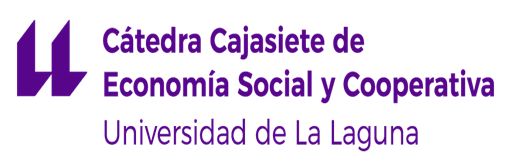 El Valor Social del Hotel Tigaiga 2016 - 2018
Beatriz Guzmán Pérez, Javier Mendoza Jiménez y Mª Victoria Pérez Monteverde
1º Contextualización de la Contabilidad Social: GEAccounting
2º Explicación sintética de la Contabilidad Social
3º Resumen Ejecutivo: resultados principales
4º Explicación detallada del proceso y de los resultados (es lo que viene en las siguientes diapositivas)
VALOR SOCIAL DE MERCADO - 2018
Valor Socio - Económico Directo (VSE-D)
VALOR SOCIAL DE MERCADO - 2018
Valor Socio – Económico Indirecto (VSE-I)
(*) Índices de repercusión estimados, calculados sobre datos mercantiles de 2017. A la espera de la actualización de SABI con datos de 2018.
VALOR SOCIAL DE MERCADO - 2018
Valor Socio – Económico Indirecto (VSE-I)
En 2018, 164 proveedores locales (el 61% de sus proveedores son locales).
El 81,2% del valor de las compras del Hotel a proveedores locales.
(*) Datos estimados utilizando datos mercantiles de proveedores de 2017 (último en SABI).
Variables de Valor
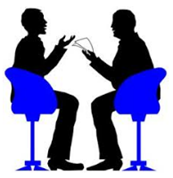 INDICADOR
PROXY
Reducción
Huella de Carbono
Coste Social 
del Carbono
Sostenibilidad Medioambiental
€
Ton de CO2
€/Ton de CO2
Revisión de estudios:
Mínimo-máximo
Hotel Tigaiga
Entidad referente en gestión medioambiental
(Administración Pública,
 Asociaciones Profesionales)
2. VALOR SOCIAL DE NO MERCADO - 2018
3. VALOR EMOCIONAL
1º
2º
ECOSISTEMAS DE VALOR SOCIAL 2018
VSNM: 	Valor Social de No Mercado 
VSI:		Valor Social Integrado
VSEM: 	Valor Socio-Emocional
Rdo.: 	Resultado
VSM-D: 	Valor Socio-Económico Directo 
VSM: 	Valor Social de Mercado
DISTRIBUCIÓN DEL VALOR SOCIAL A LOS STAKEHOLDERS 2018
Trabajadores: 
1.157.120,15 €
1.274.348,71 €
Clientes: 1.923.486,50  €
Proveedores – Tour-Operadores:
60.232,66 €
Administración: 
1.160.104,00 €
VALOR SOCIAL INTEGRADO: 
6.627.437,64 €

6.744.677,60 €
Entidades de Economía Social: 
6.105,05 €
Socios: 
2.118.490,15 €
Universidades – Centros de Formación:
35.346,43 €
Asociaciones profesionales y Certificación:
41.740,04 €
Inversores:
85.353,83 €
Proveedores financieros: 
39.464,53 €
SÍNTESIS DE RESULTADOS 2016 - 2018
RATIOS DE GENERACIÓN Y EFICIENCIA 2016 - 2018
UTILIDADES
Mejora la comunicación externa e interna (reporting de estado de información no financiera): algunos ejemplos
Monetización de las externalidades positivas sobre el medio ambiente.
Indicadores sociales: valor social percibido
Toma de decisiones estratégicas (orientación al valor social estratégico): vínculo de variables de valor con plan estratégico del Hotel